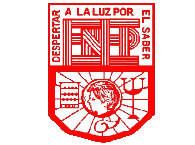 ESCUELA NORMAL DE EDUCACION PREESCOLAR
LICENCIATURA EN EDUCACION PREESCOLAR
3 SEMESTER        SECTION  “C”
 SCHOOL CYCLE 2021- 2022
COURSE: INGLES A2.1 SHARING INFORMATION AND IDEAS

TEACHER: GUADALUPE DEL ROCIO ROBLEDO CORPUS 
STUDENT: JOSELYN ANDREA DOMINGUEZ FLORES       

WORKBOOK UNIT 3: WOW MUCH ARE THESE?
EXERCISE 7, 8 AND 9


SALTILLO, COAHUILA DE ZARAGOZA                                                                                OCTOBER 2022
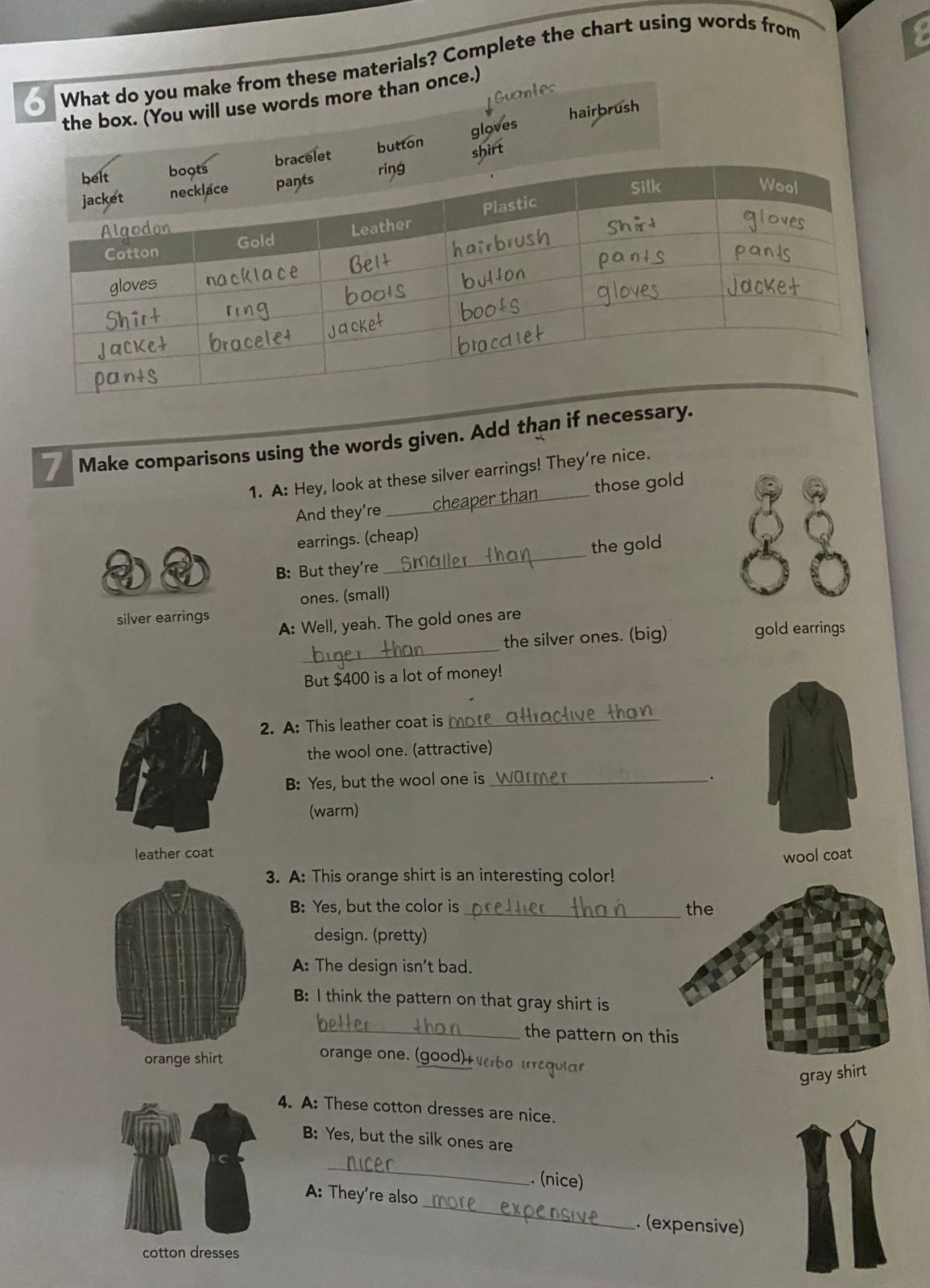 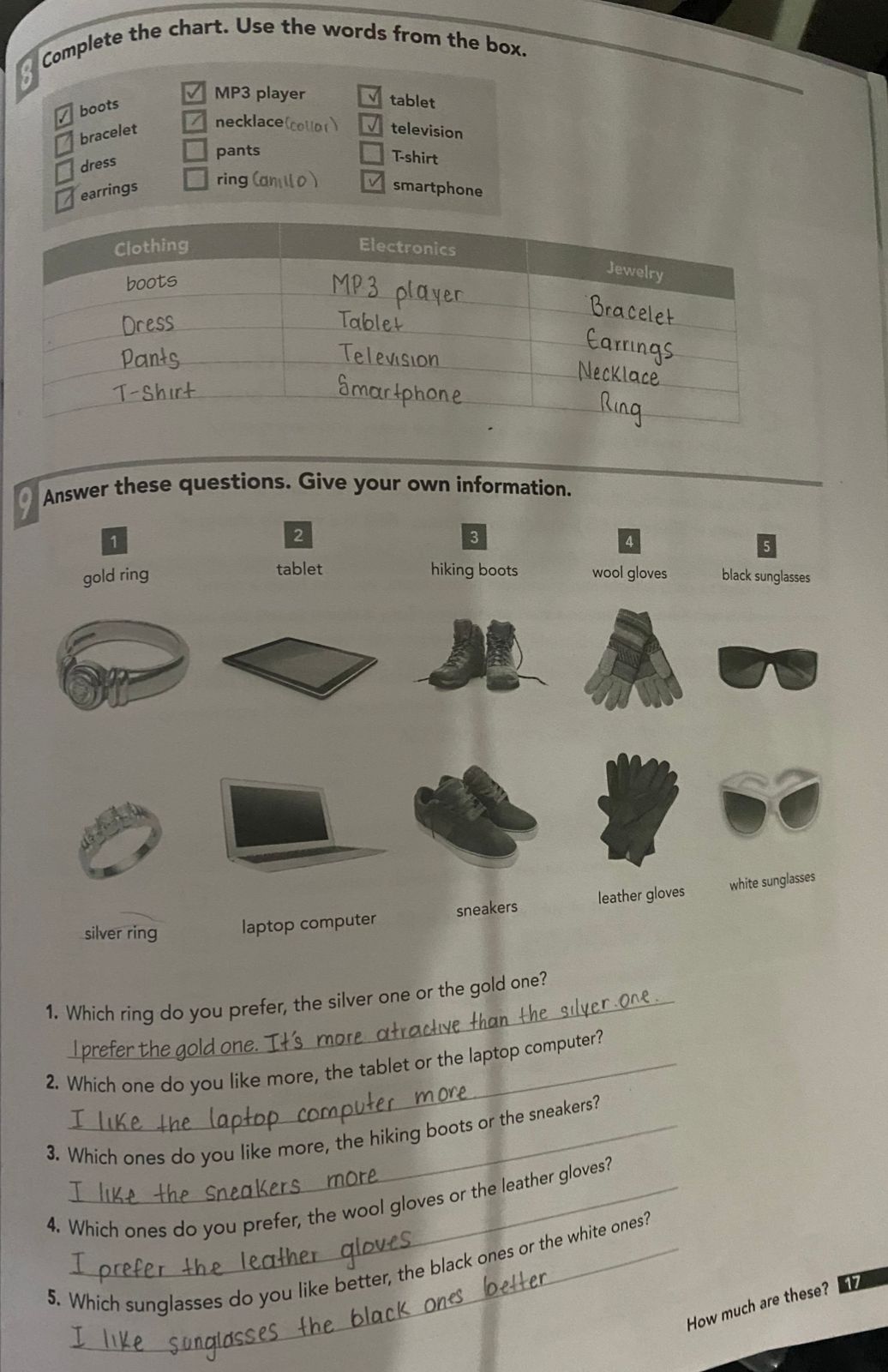